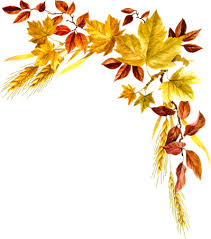 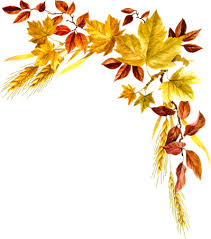 Zaproszenie
Serdecznie zapraszamy
rodziców i dzieci grupy Jeżyki 
na warsztaty plastyczne
„Jesienne zabawy” w dn. 24 X 2017r.
o godz. 16.00.
Wychowawczynie:
p. Elżbieta Bartnicka
p. Anna Żbikowska
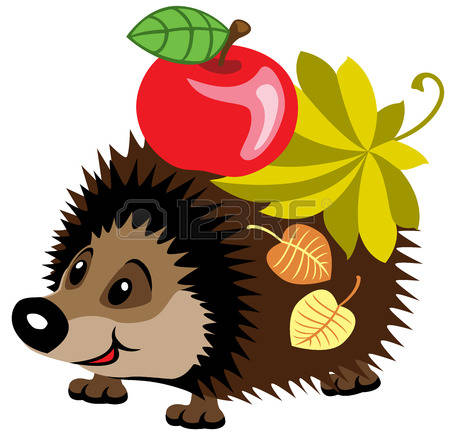